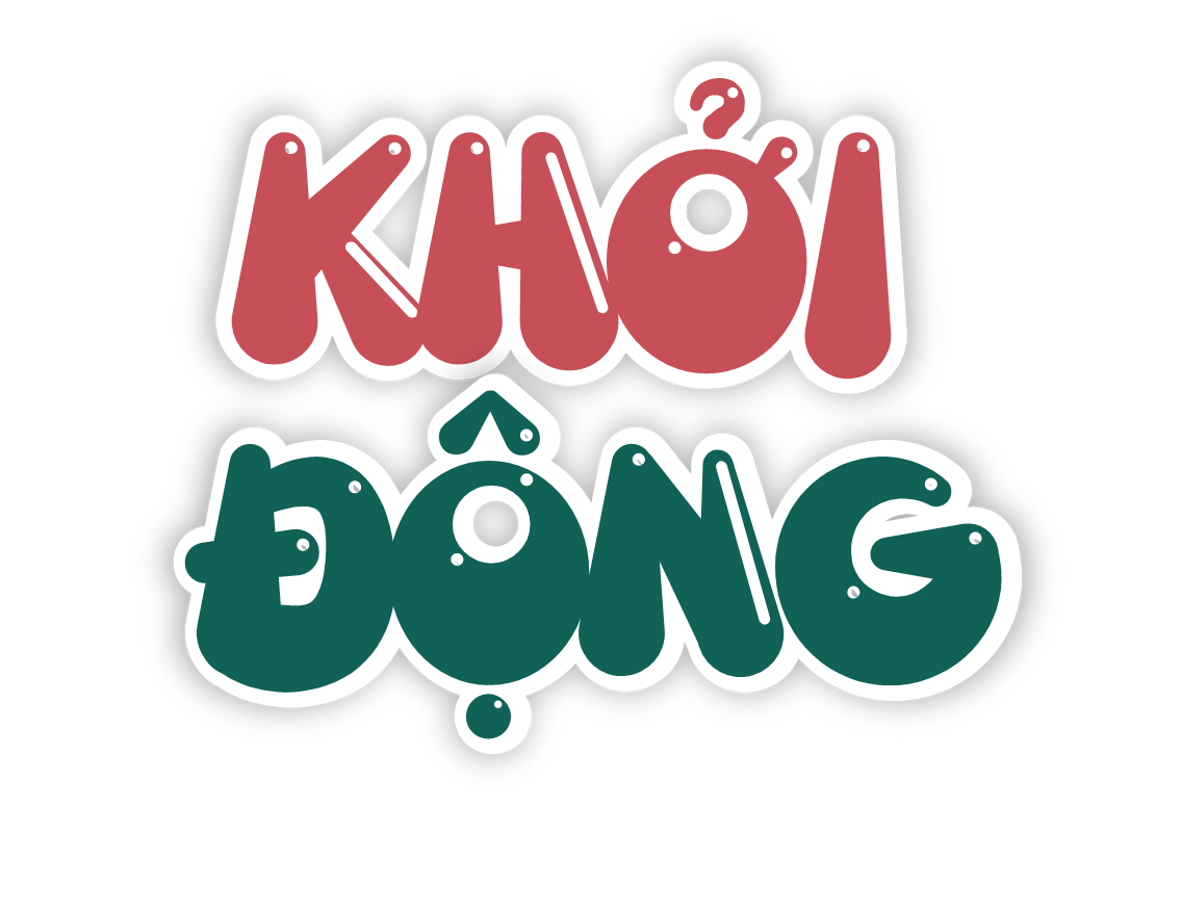 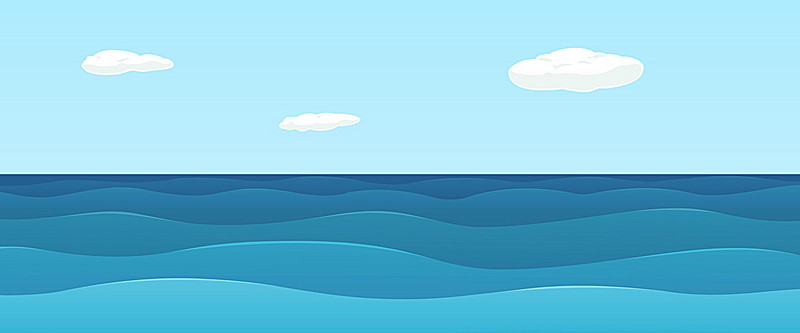 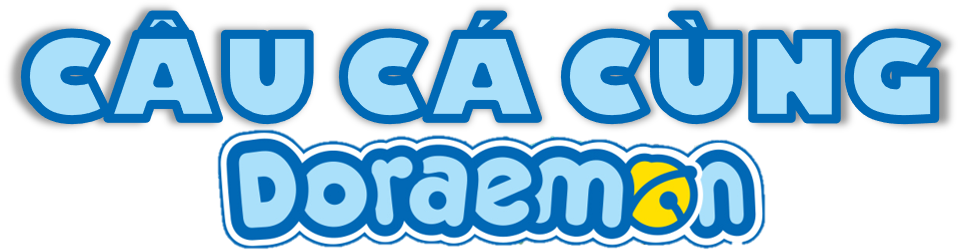 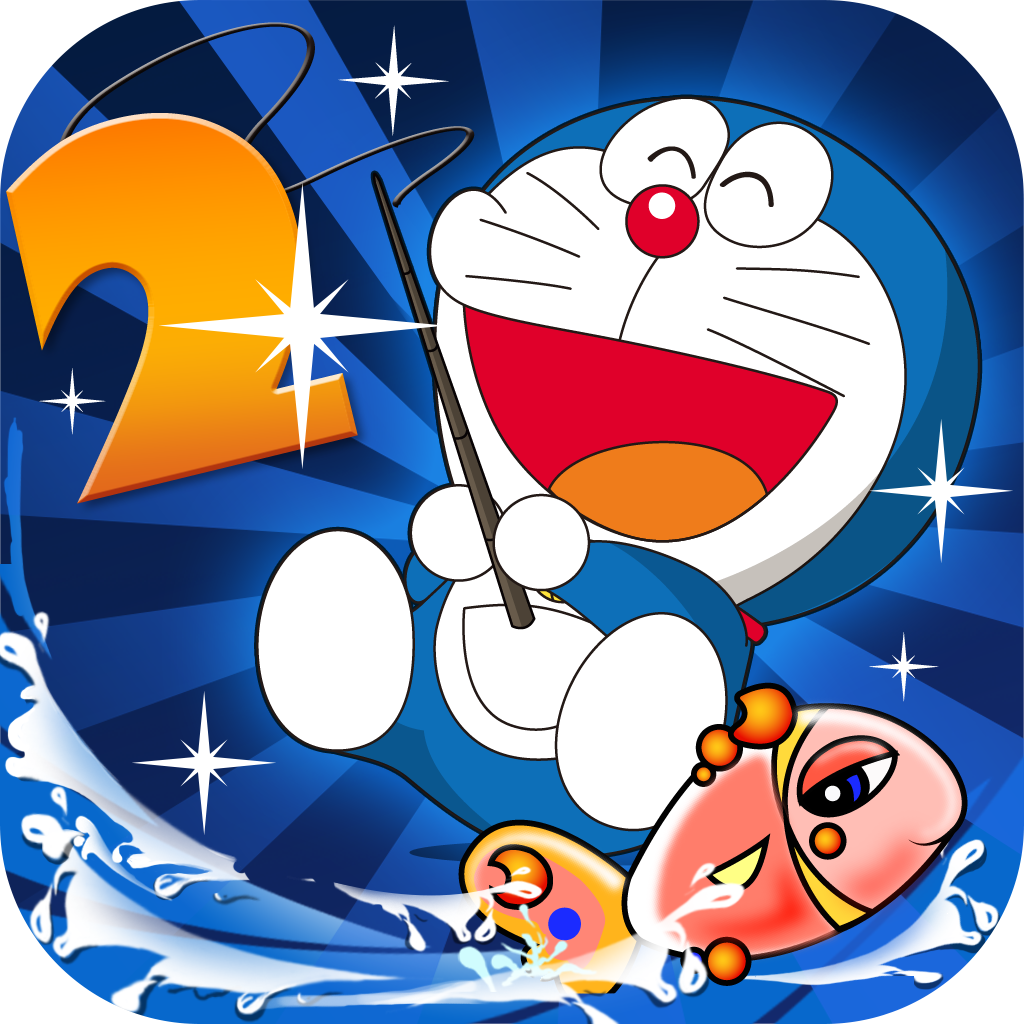 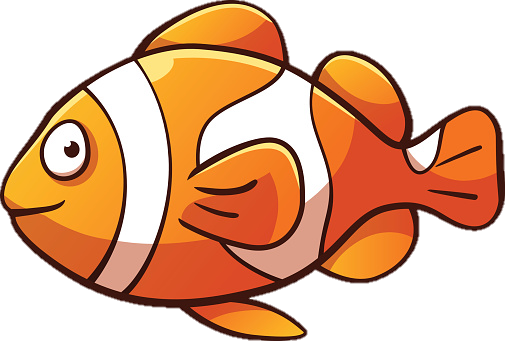 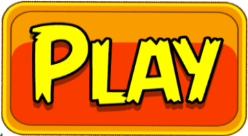 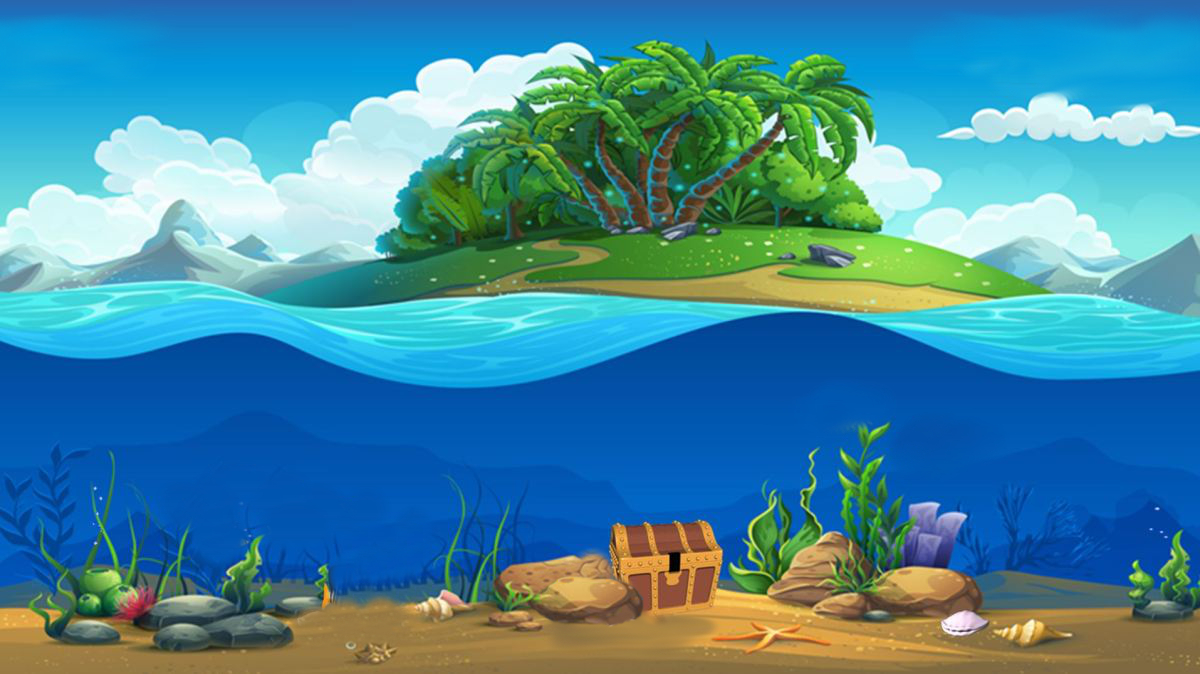 Học tiếp
CHÚC MỪNG
CHÚC MỪNG
CHÚC MỪNG
CHÚC MỪNG
CHÚC MỪNG
CHÚC MỪNG
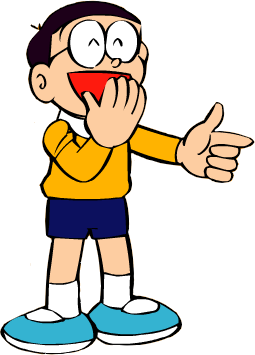 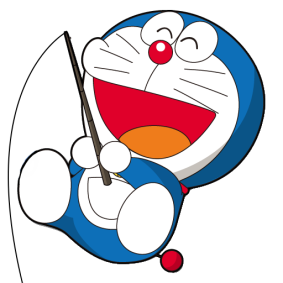 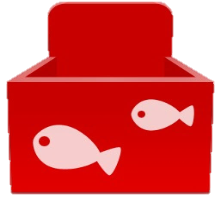 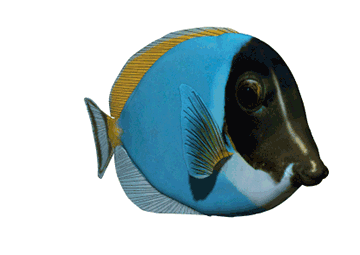 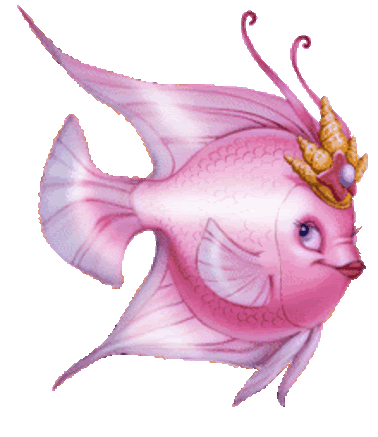 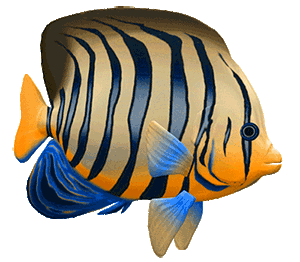 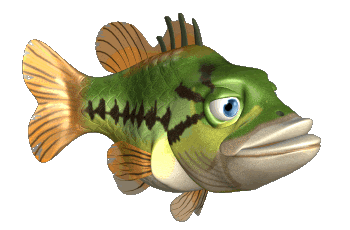 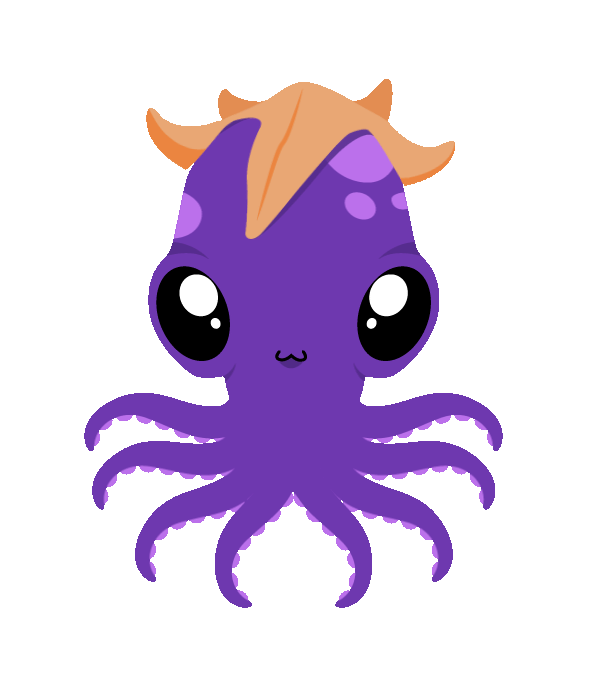 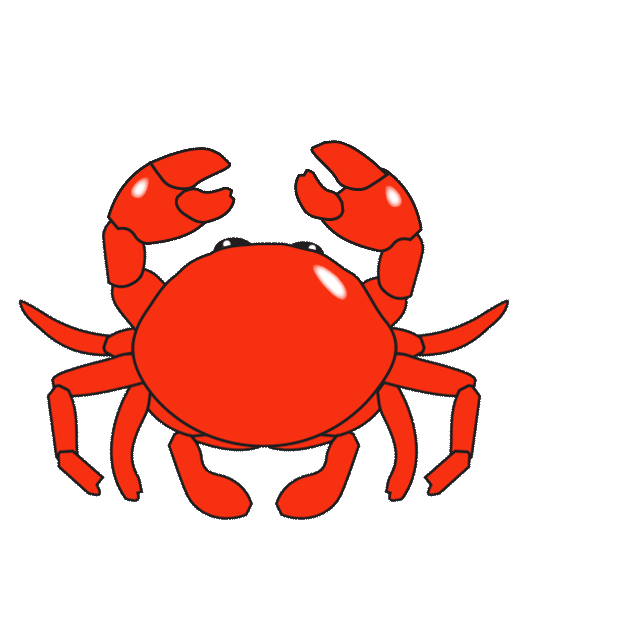 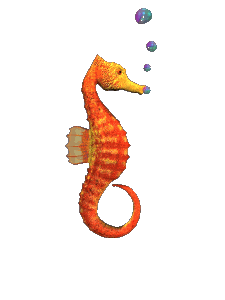 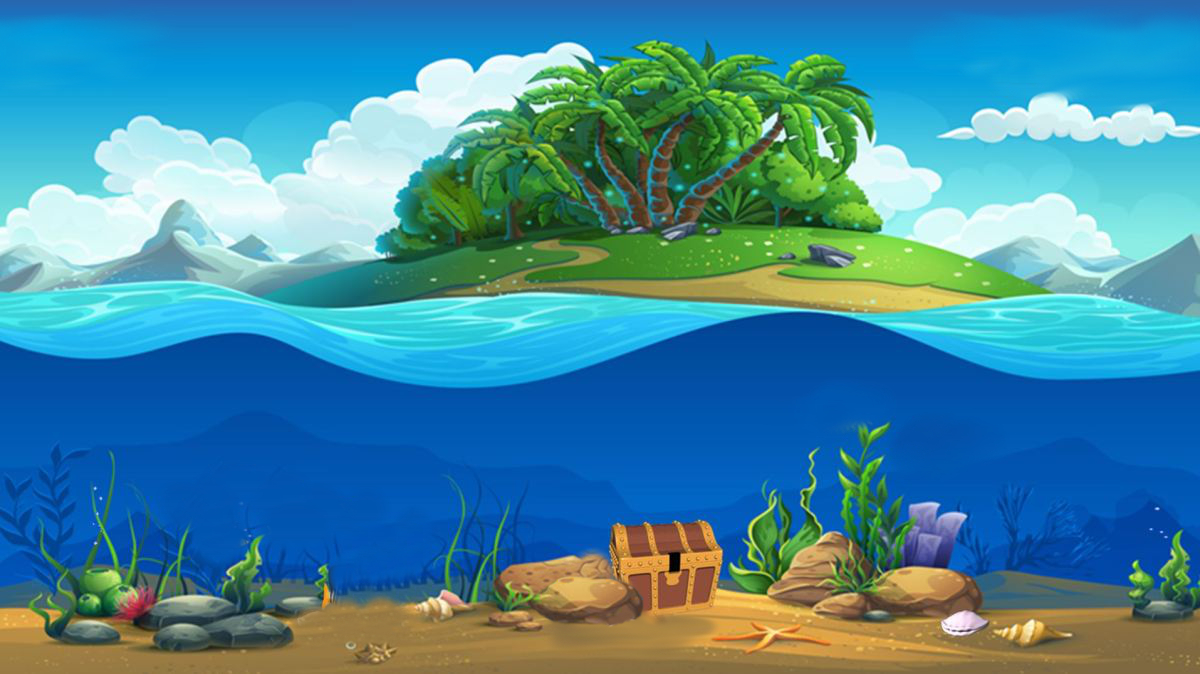 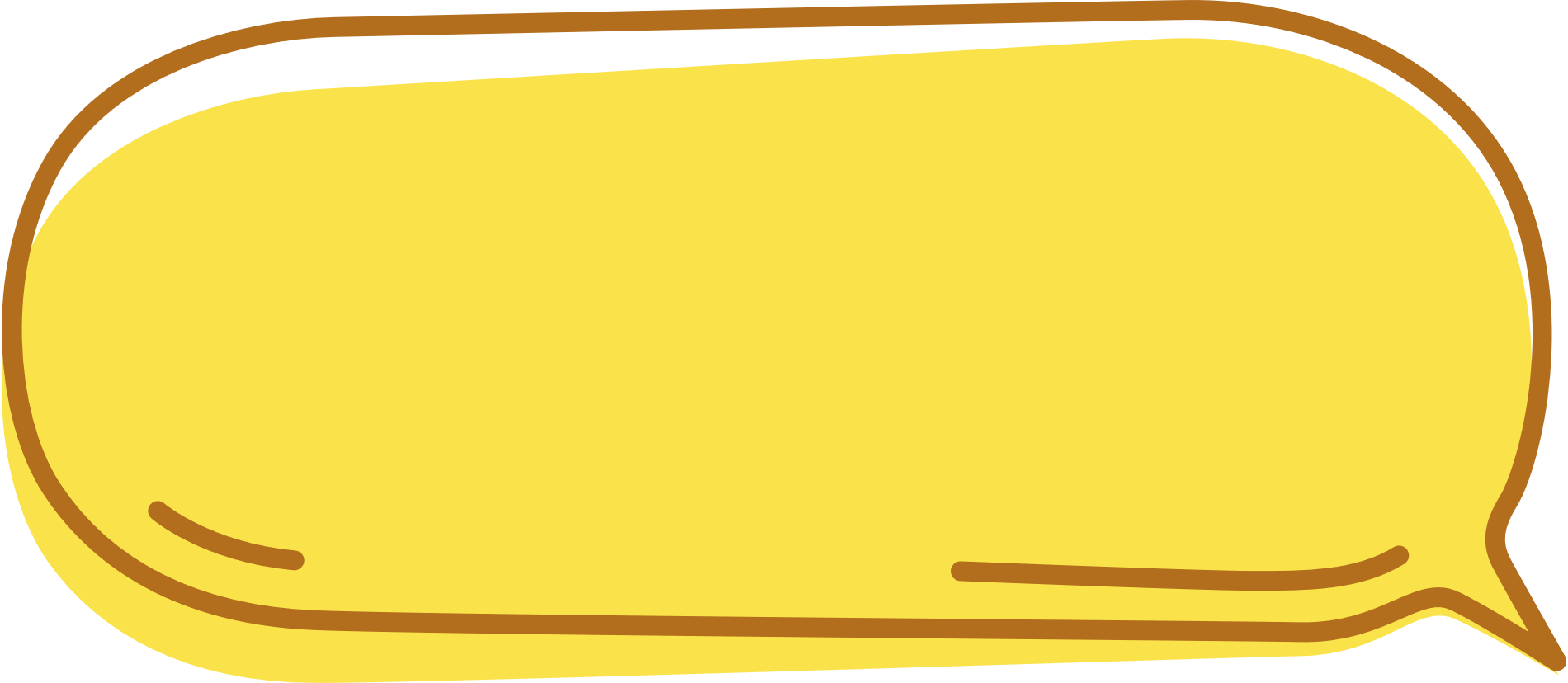 Viết số thập phân thích hợp vào chỗ chấm
5 dm =      m =  …m
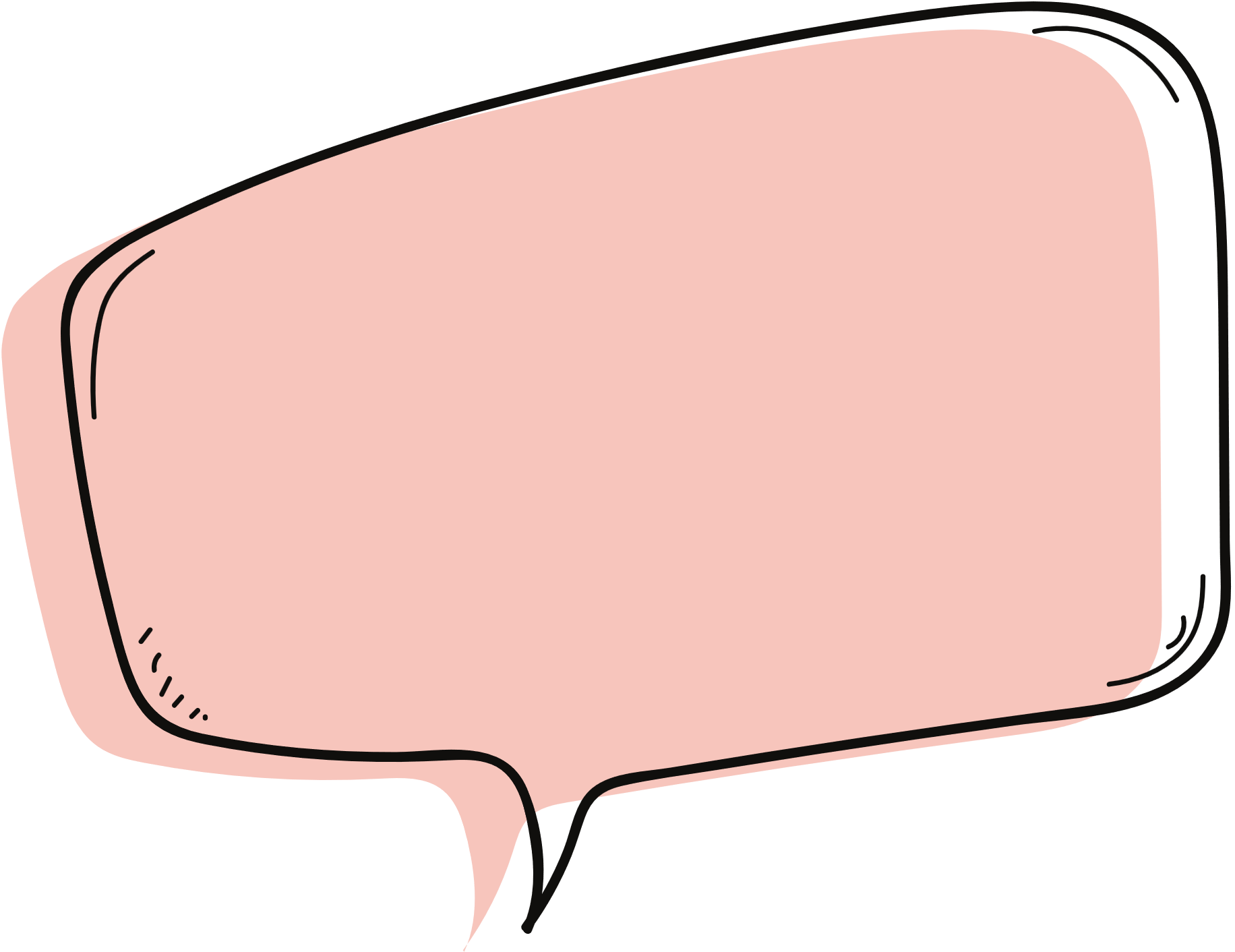 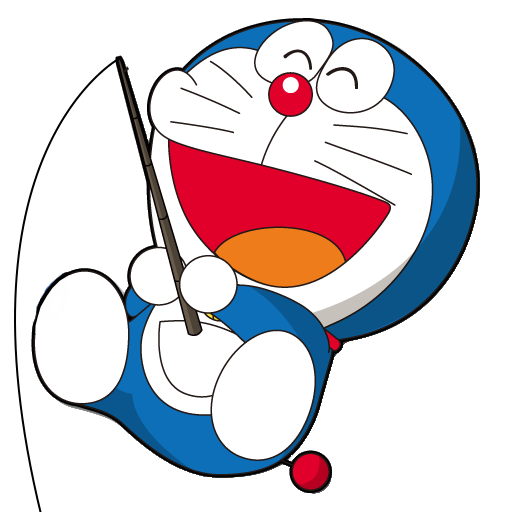 5 dm =      m =      m
0,5
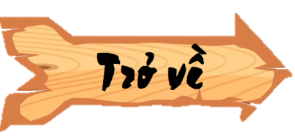 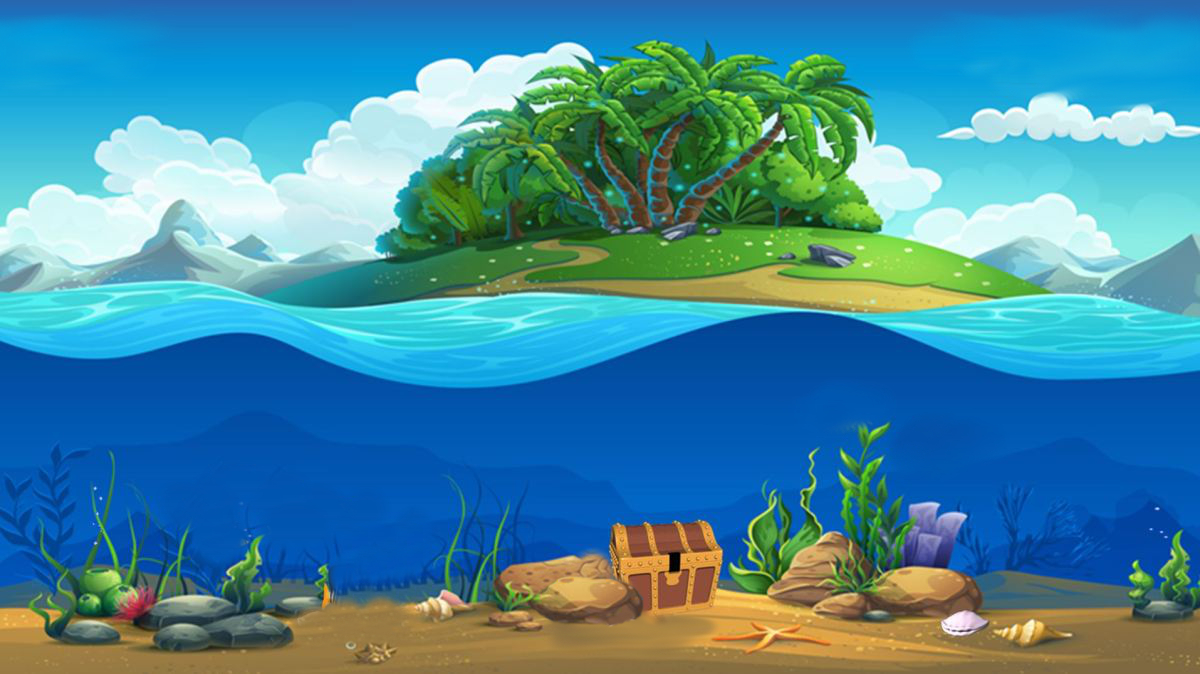 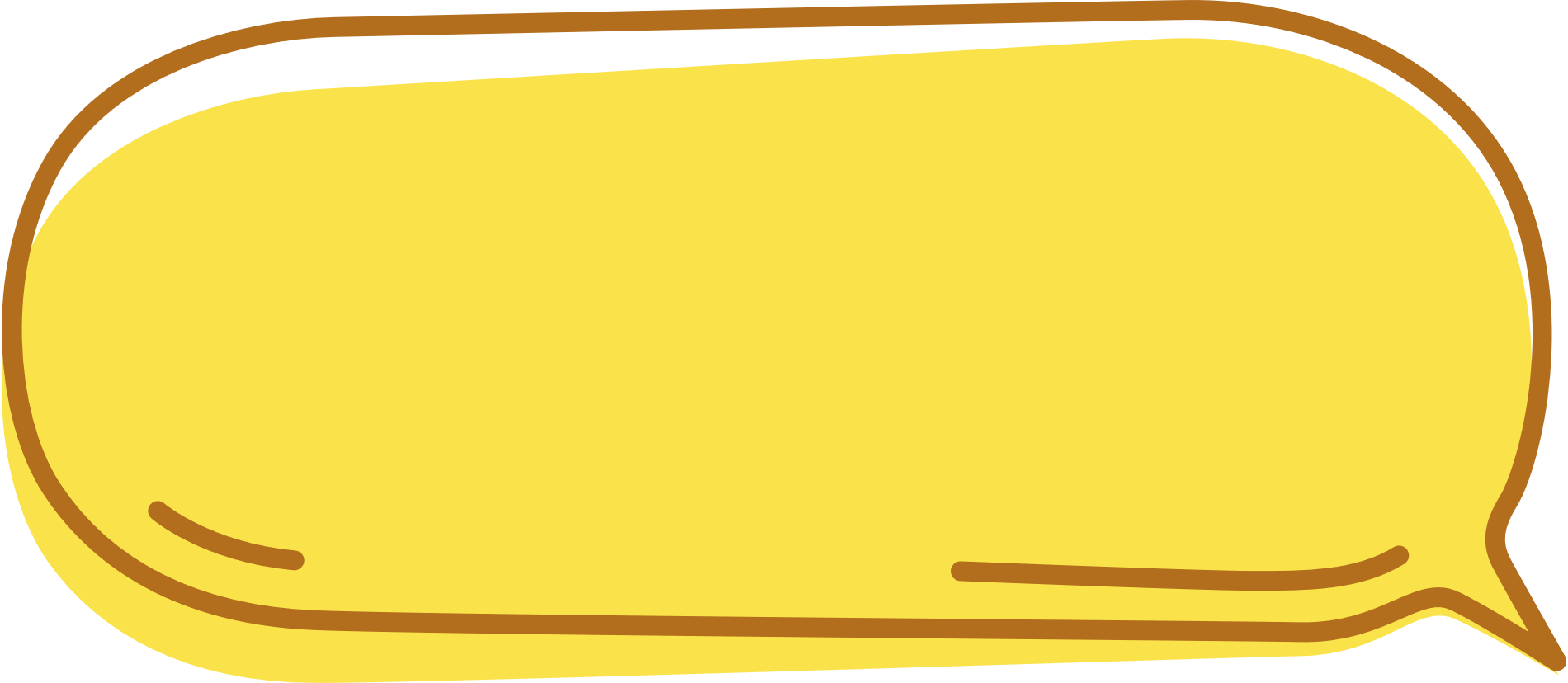 Viết số thập phân thích hợp vào chỗ chấm
2 mm =          m = … m
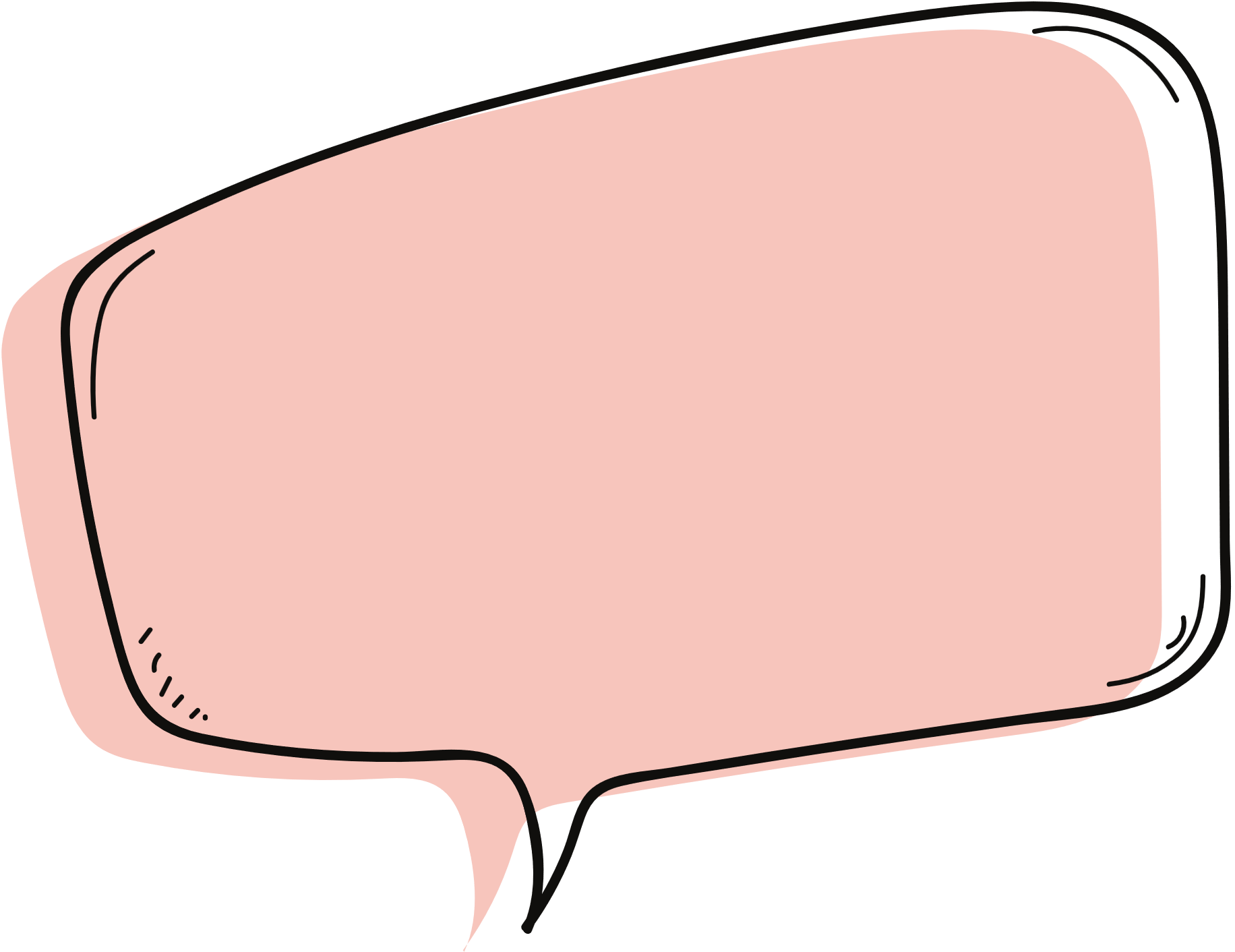 0,002
2 mm =          m =          m
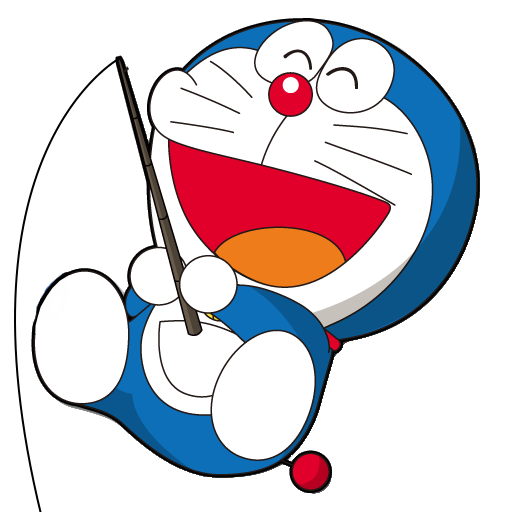 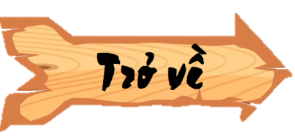 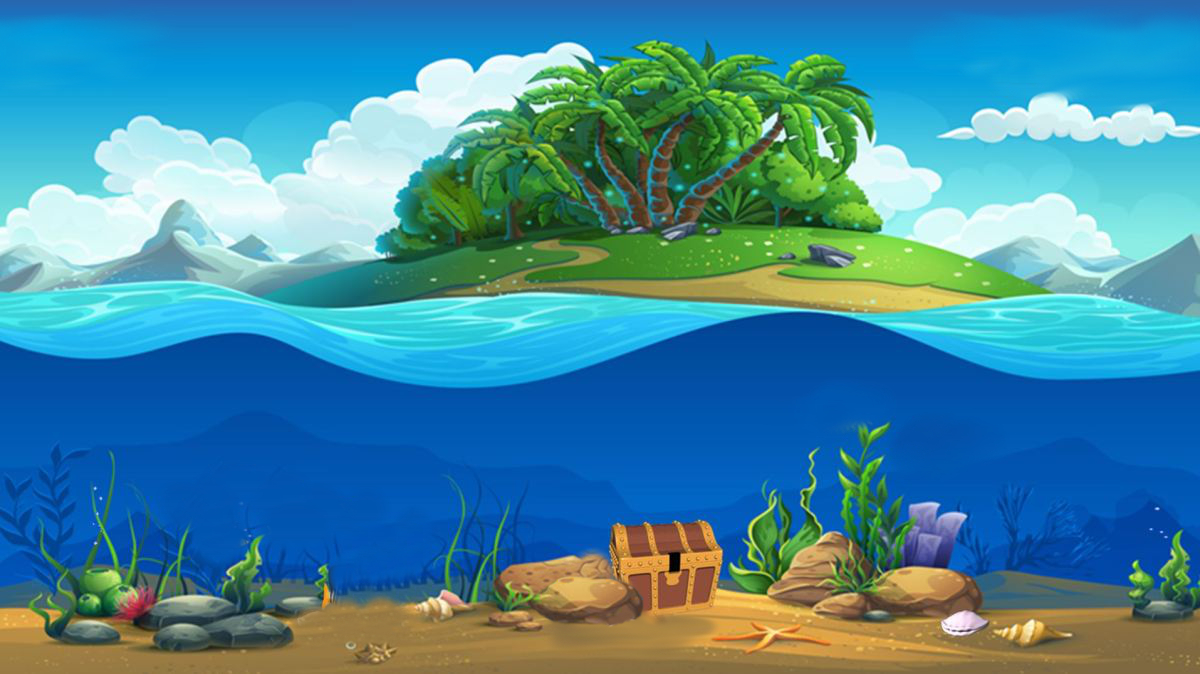 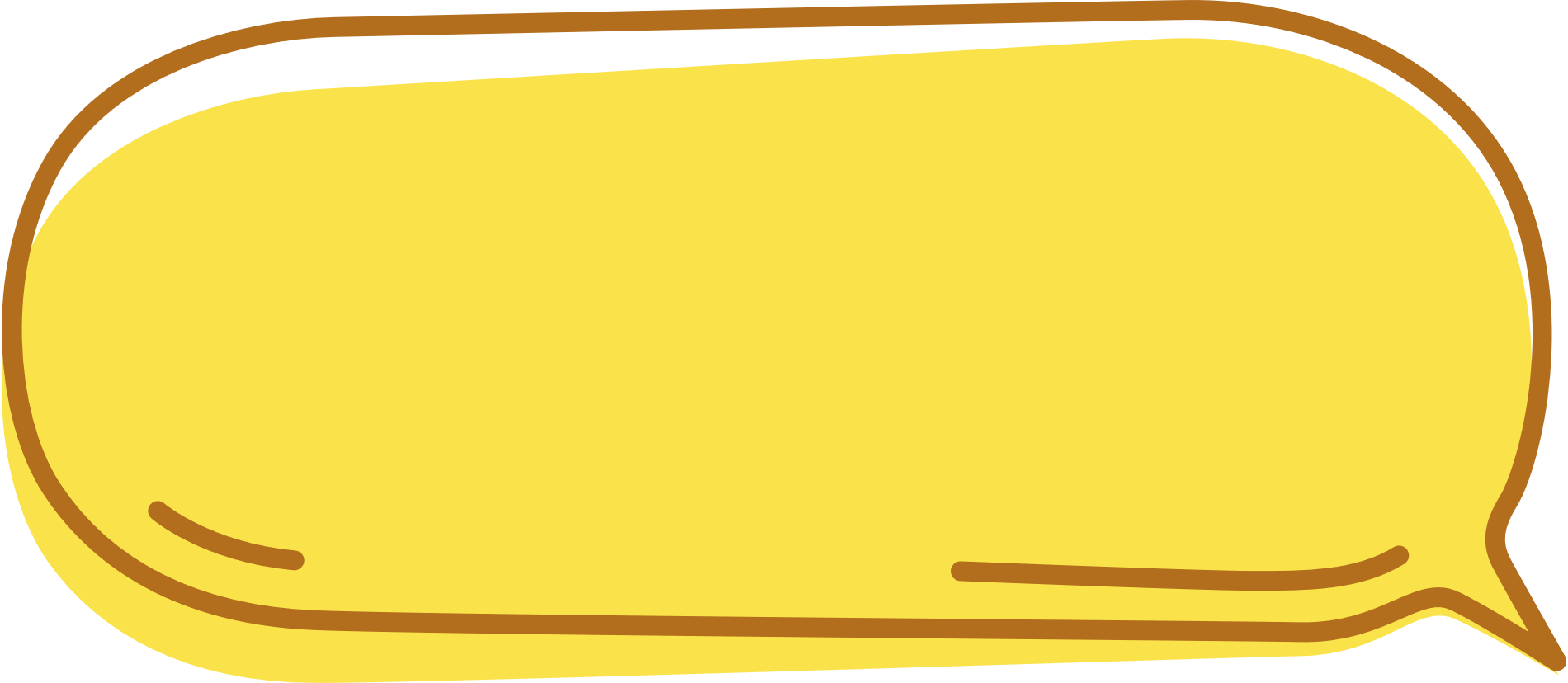 Viết số thập phân thích hợp vào chỗ chấm
4 g =         kg =  … kg
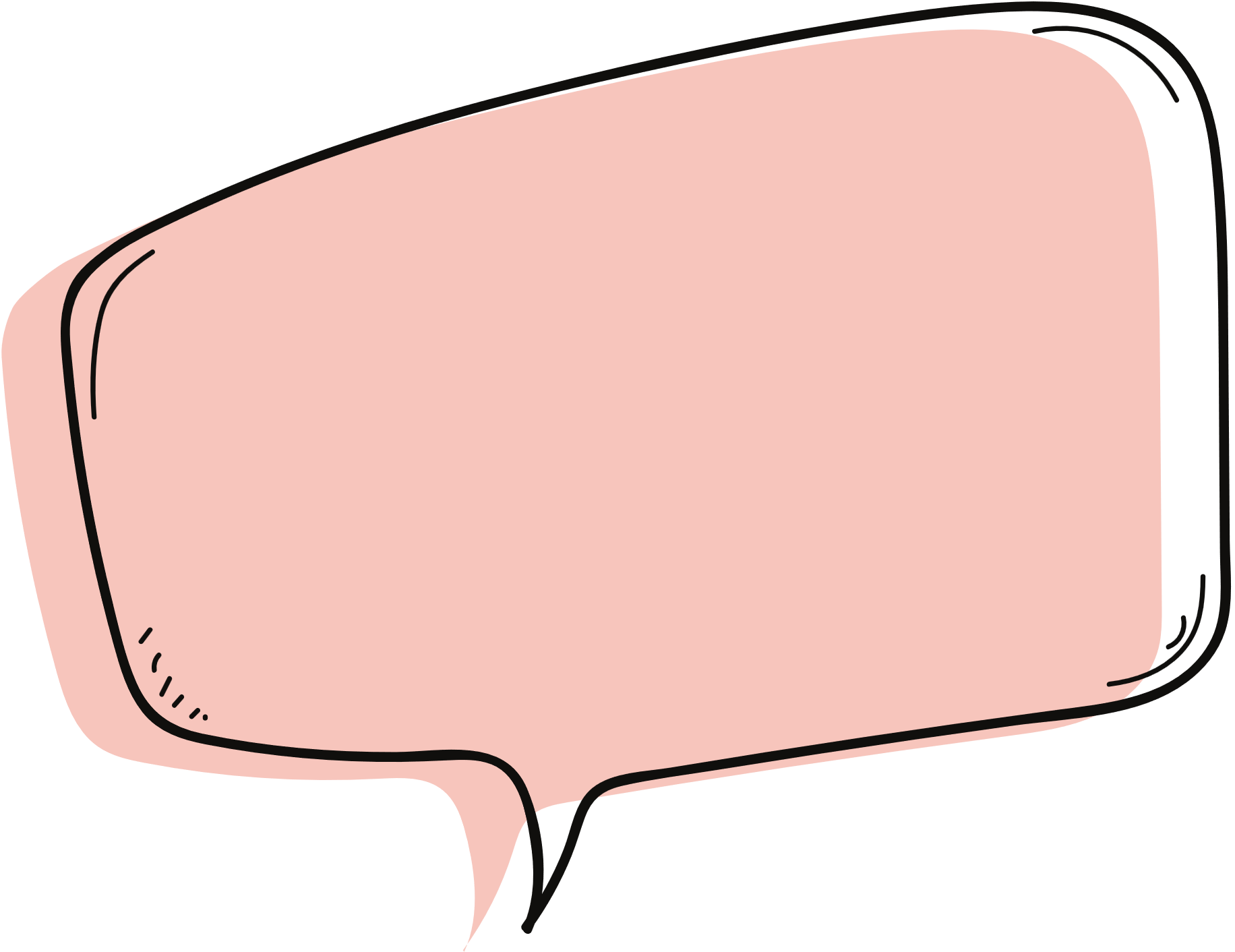 4 g =         kg =         kg
0,004
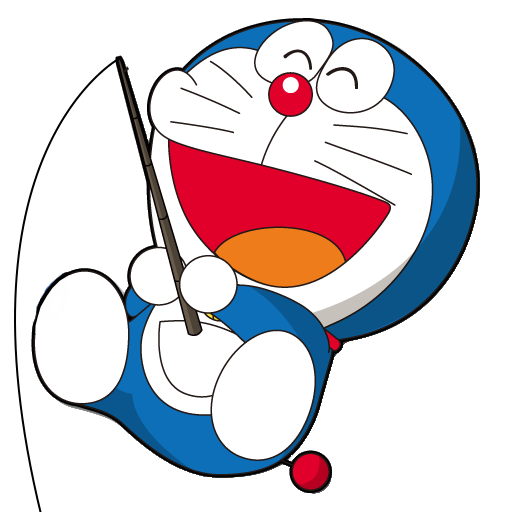 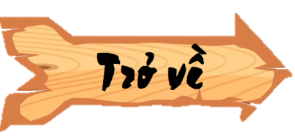 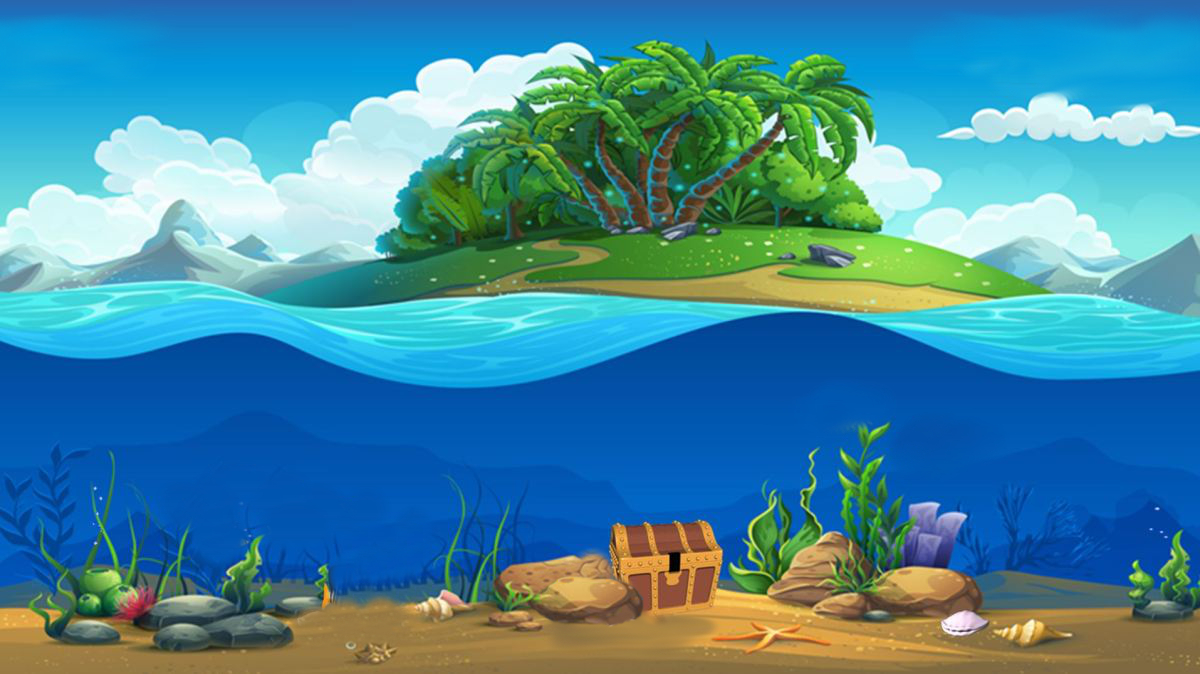 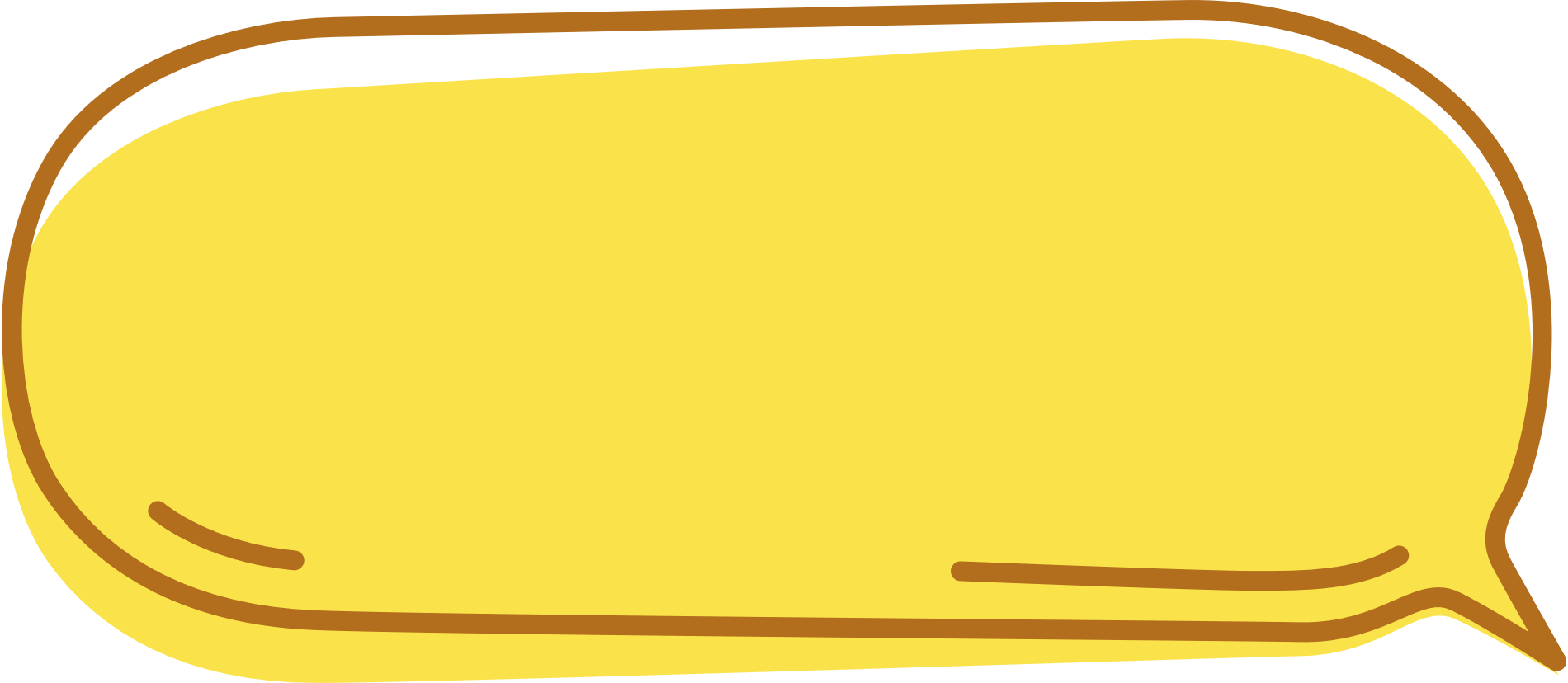 Viết số thập phân thích hợp vào chỗ chấm
3 cm =        m = … m
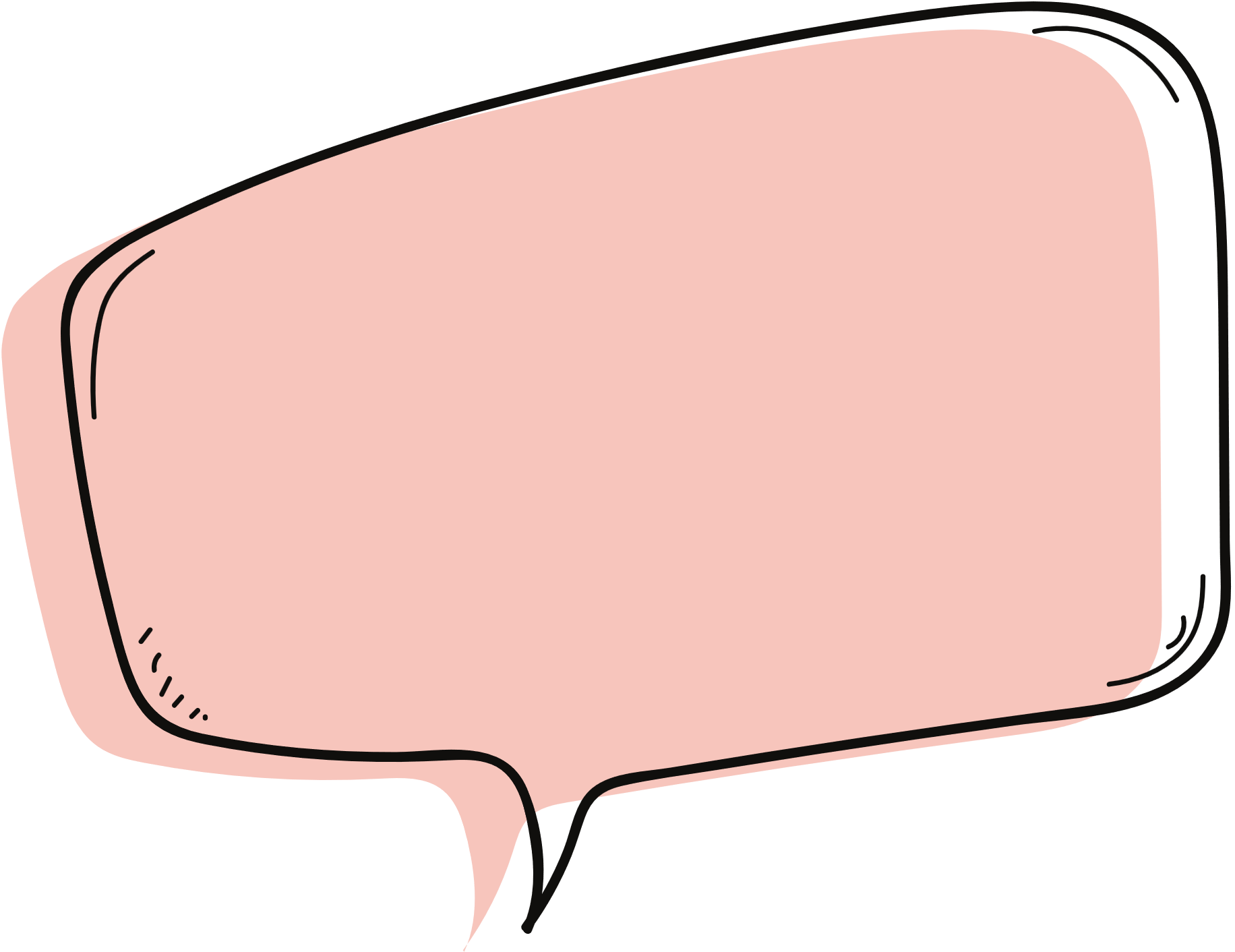 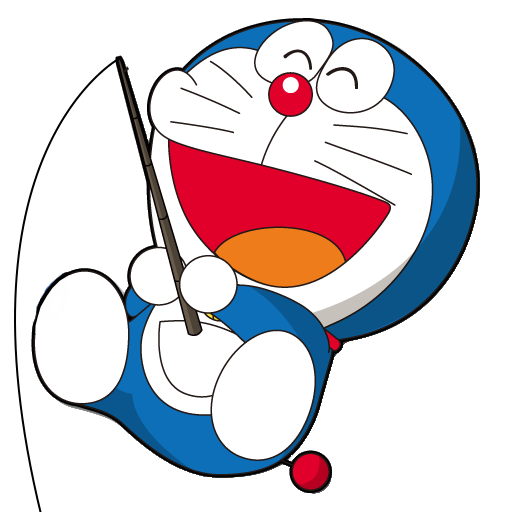 3 cm =        m=        m
0,03
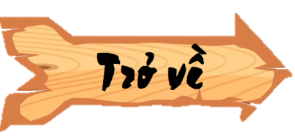 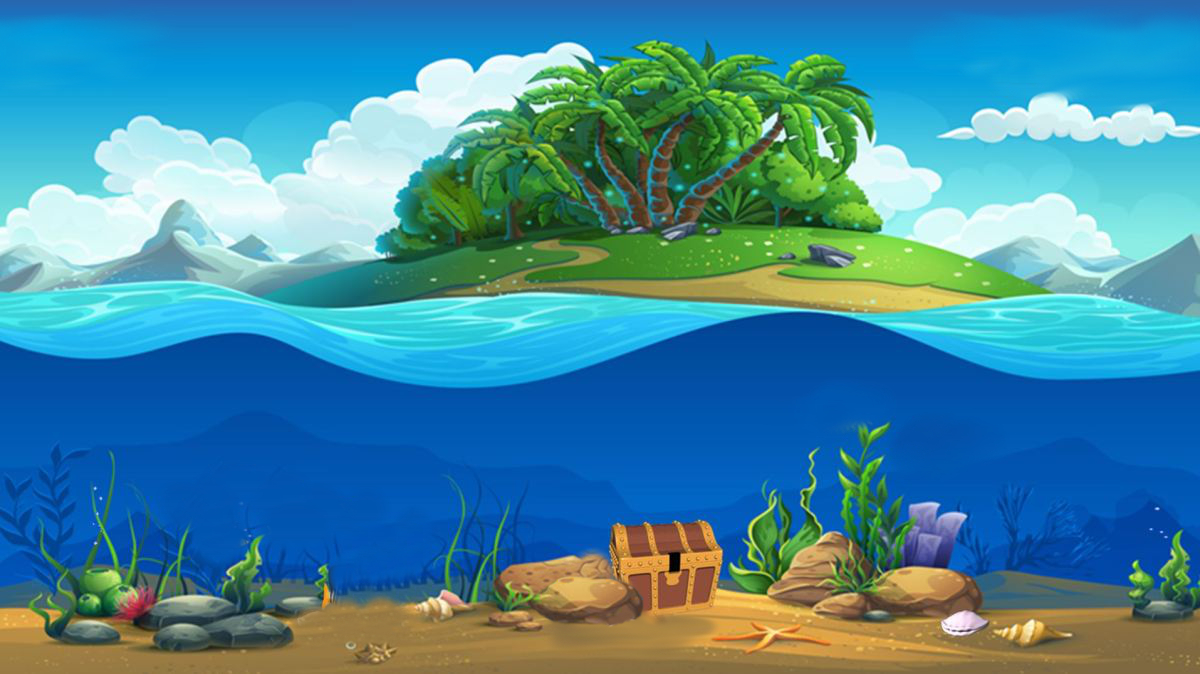 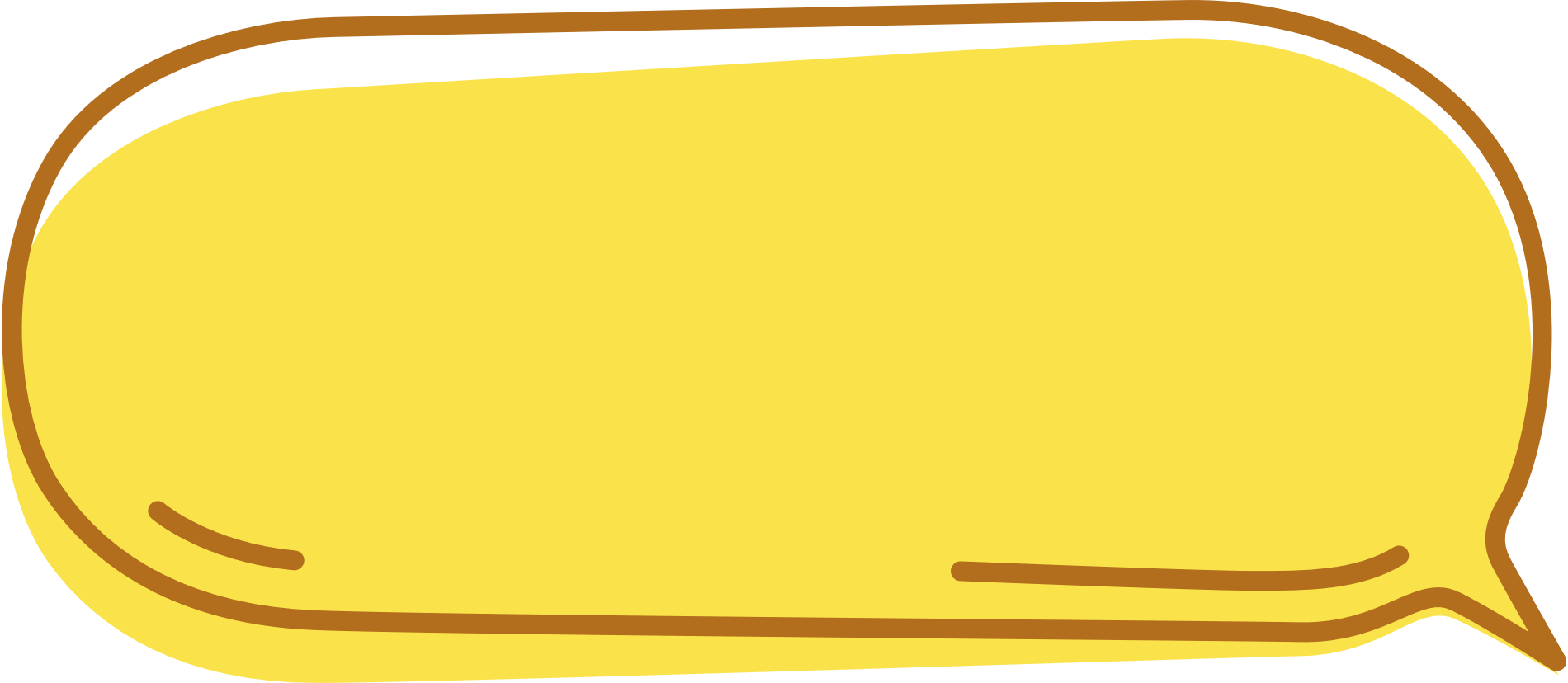 Viết số thập phân thích hợp vào chỗ chấm
8 mm =         m =  …  m
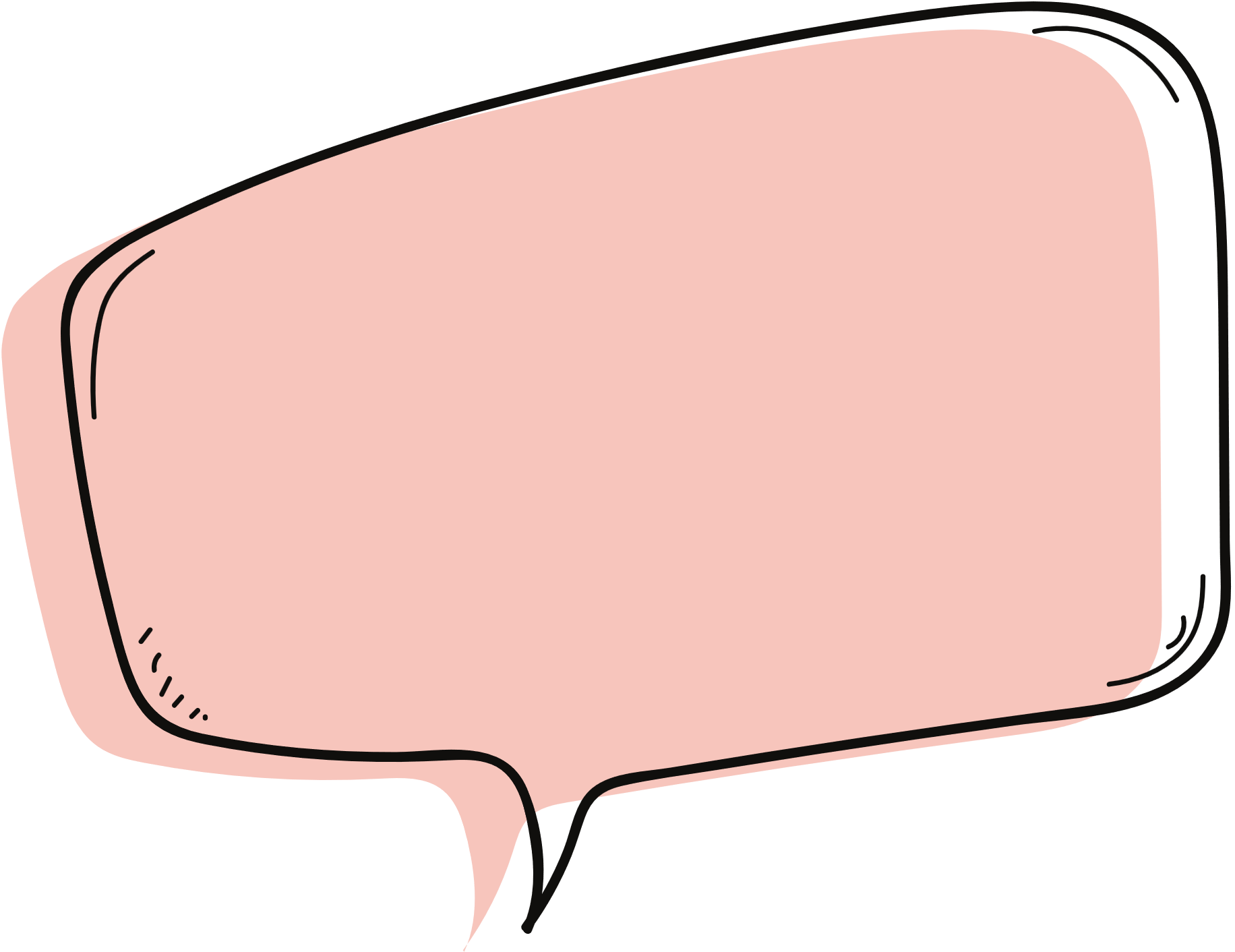 8 mm =         m =         m
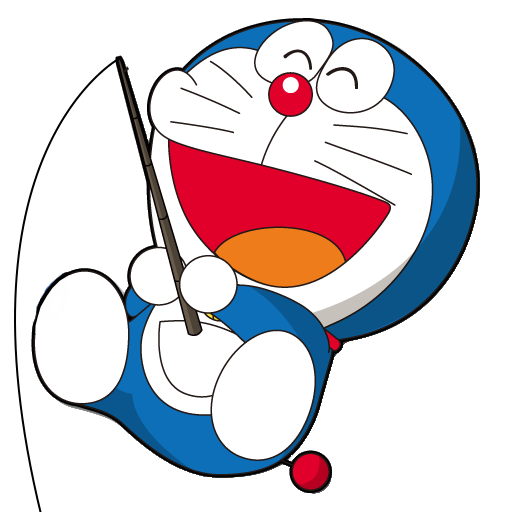 0,008
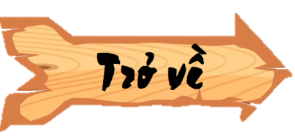 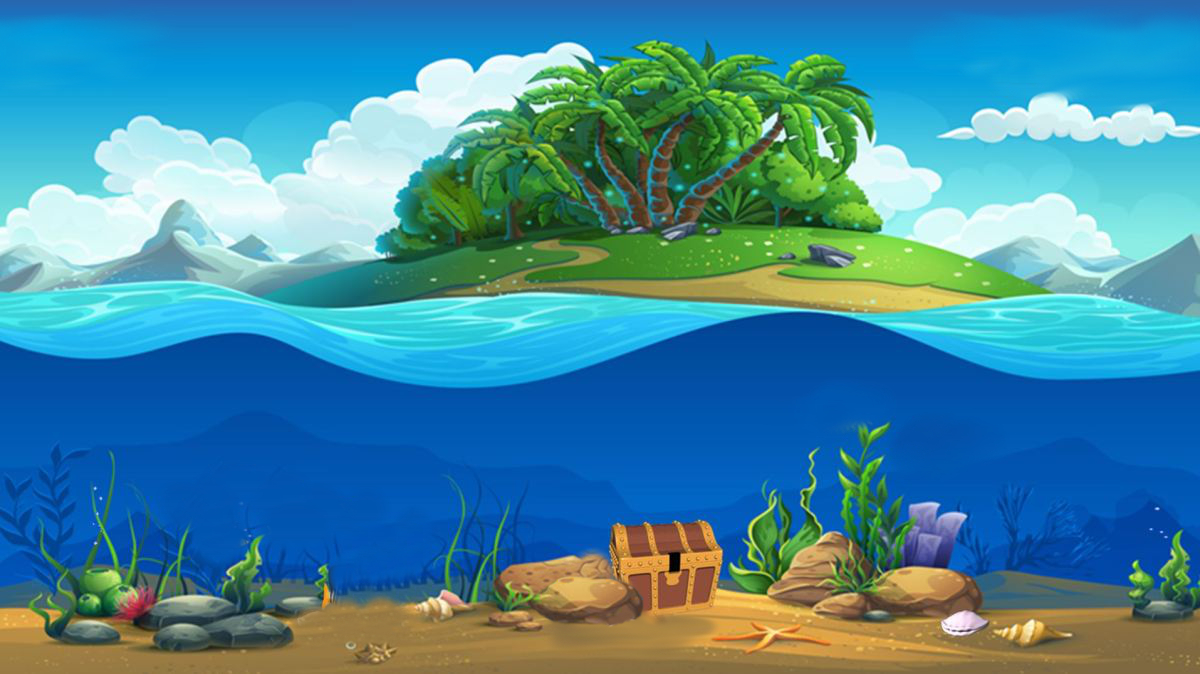 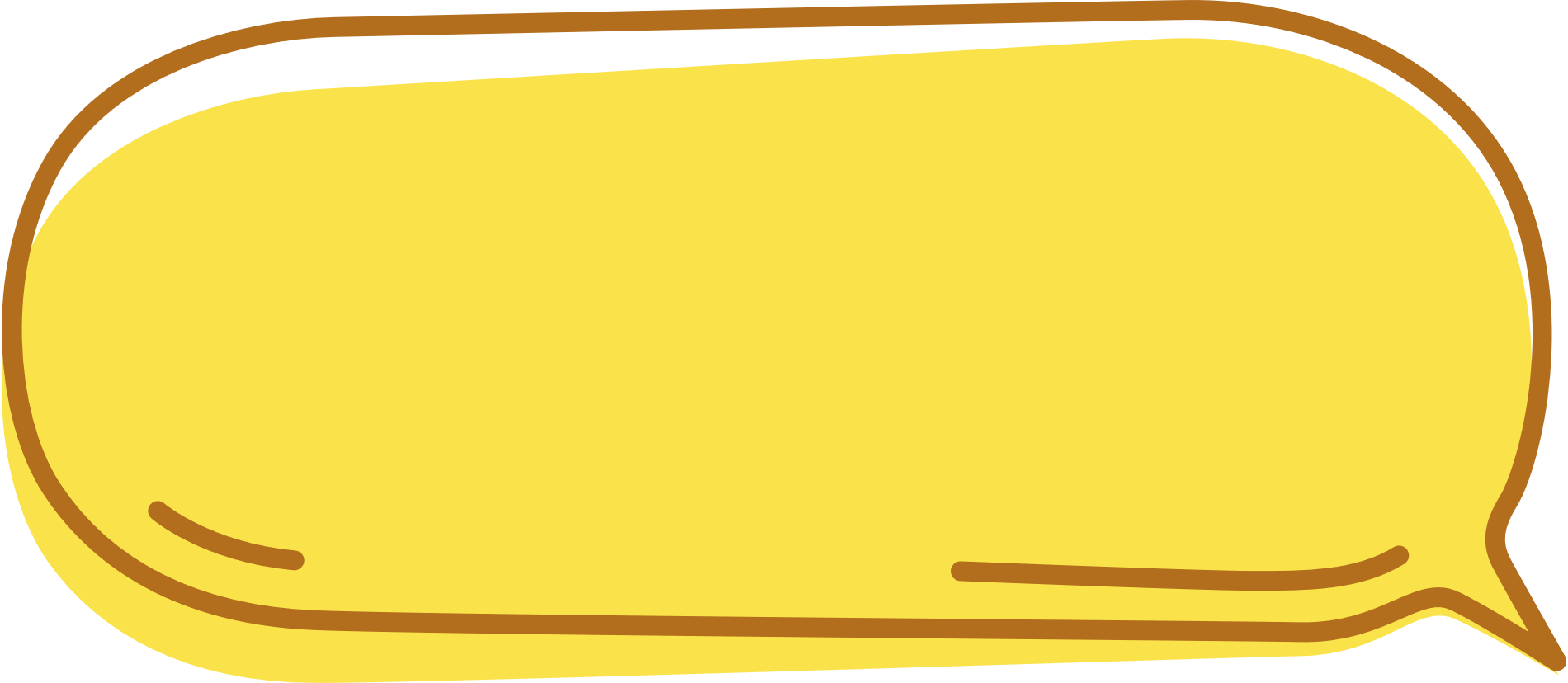 Viết số thập phân thích hợp vào chỗ chấm
6 g =            kg =…. kg
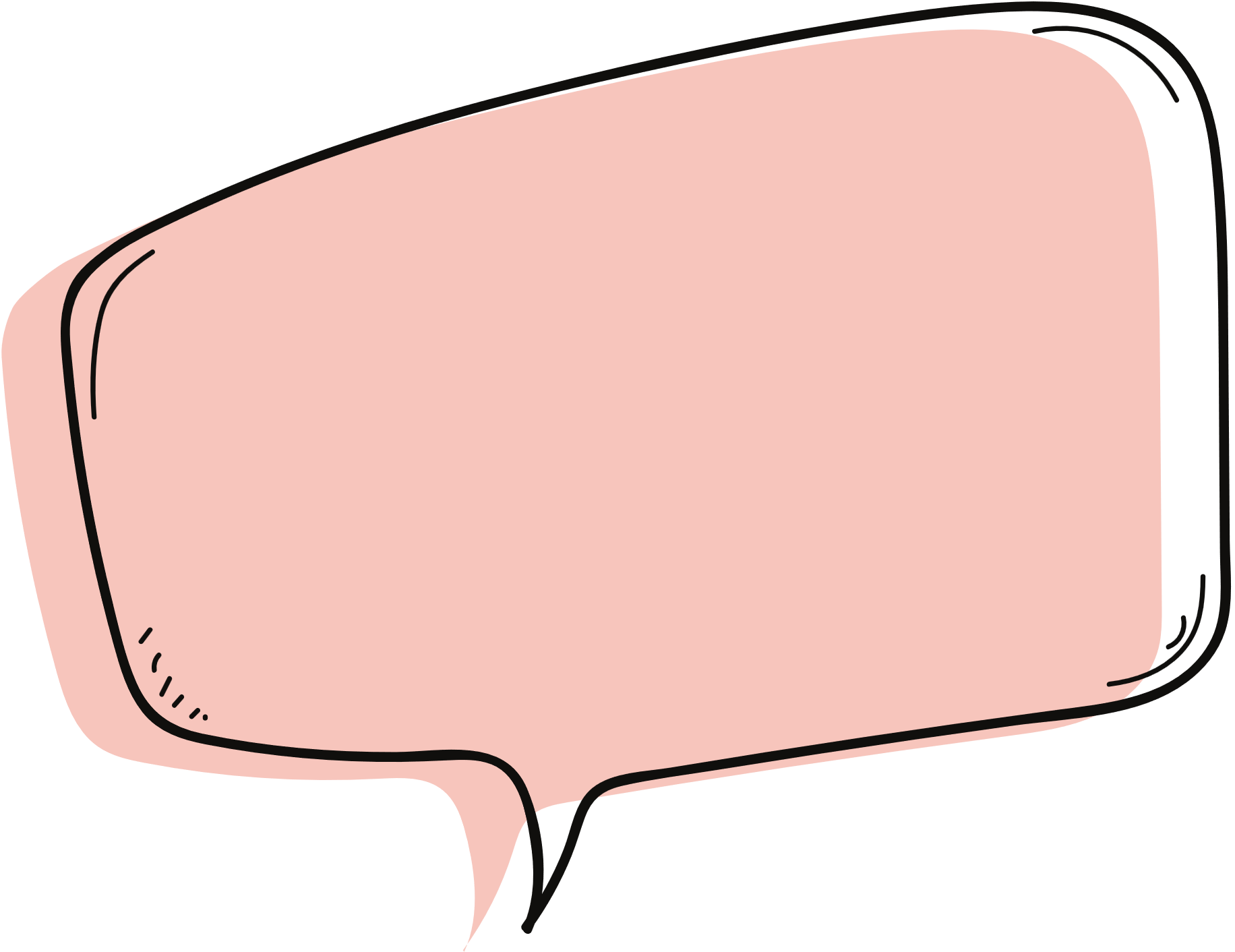 6 g =           kg =          kg
0,006
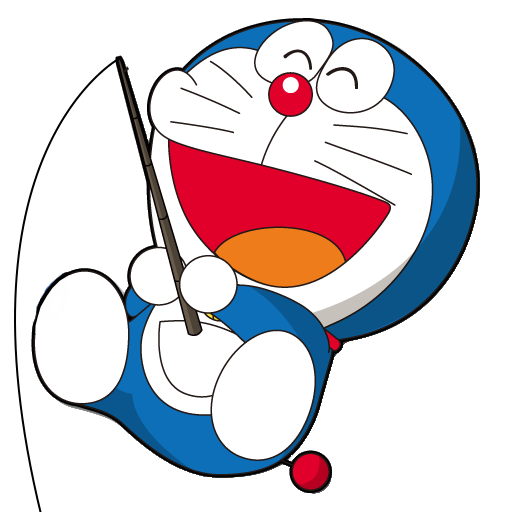 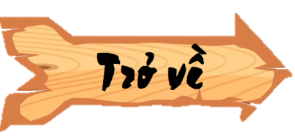 Thiết kế: Hương Thảo – Zalo 0972.115.126.
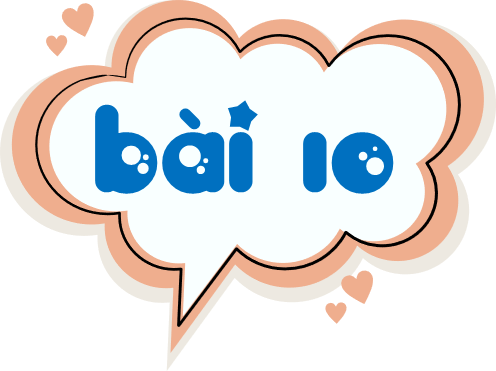 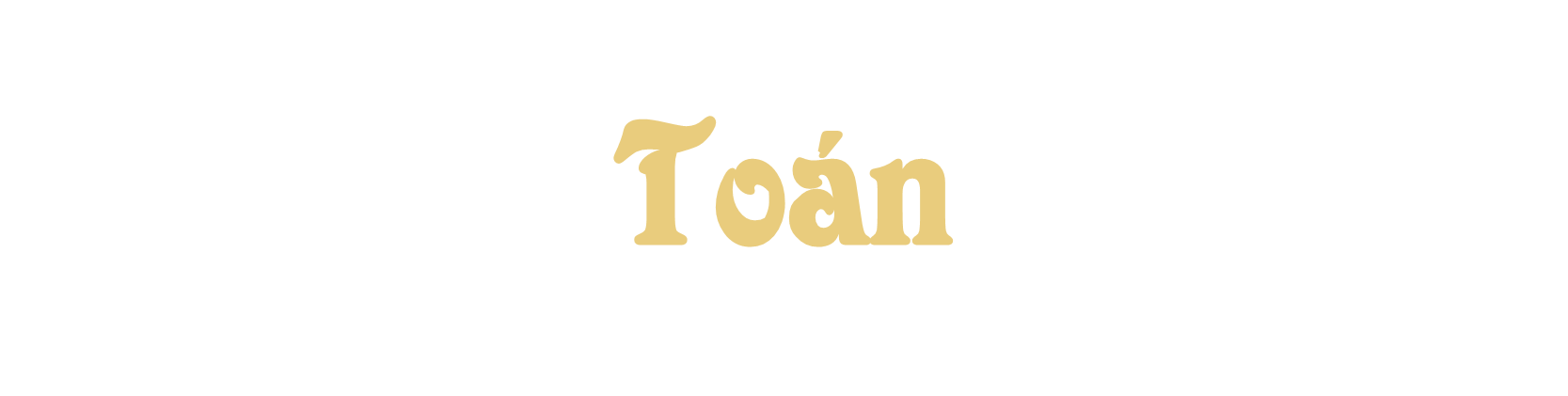 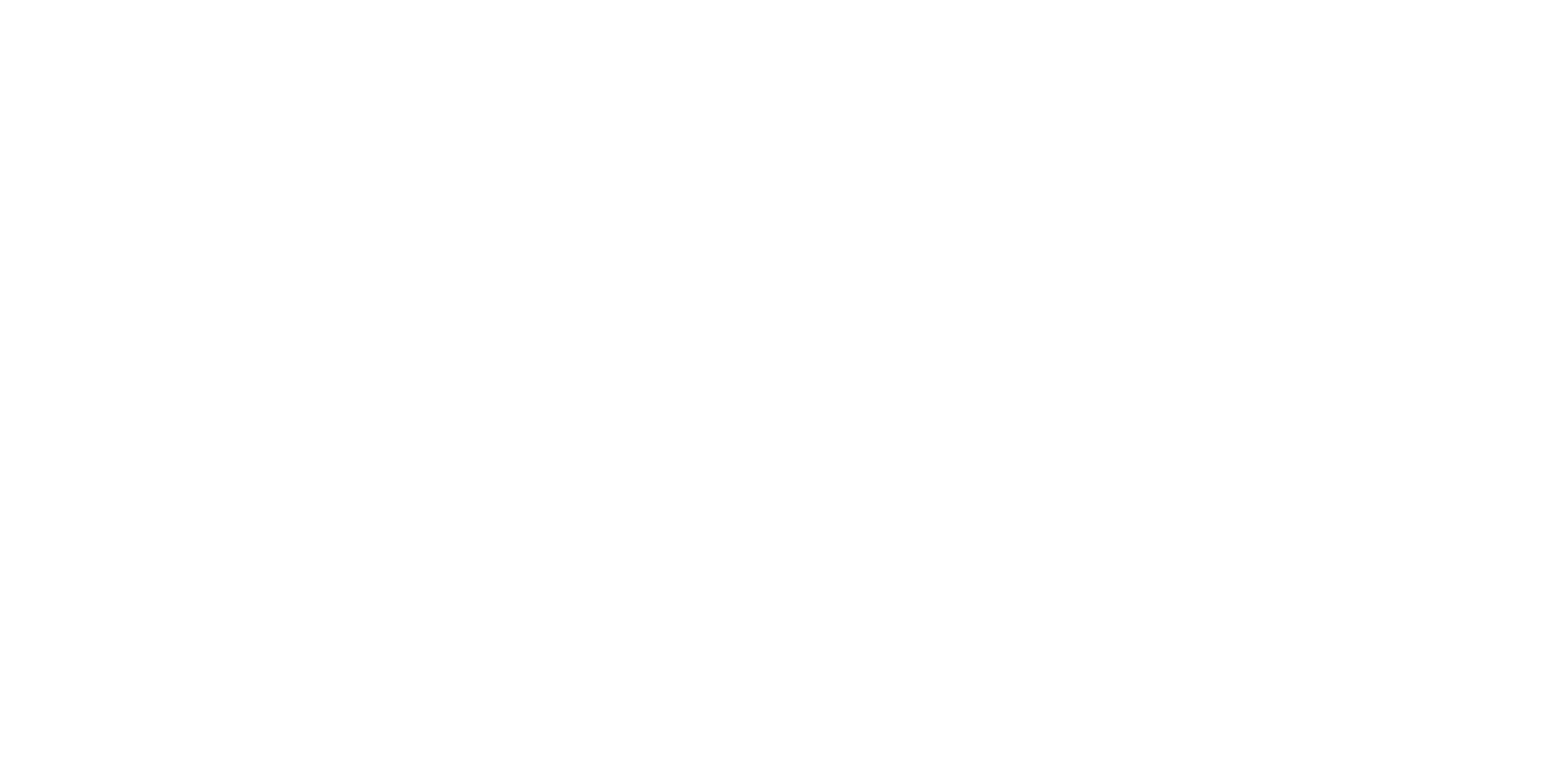 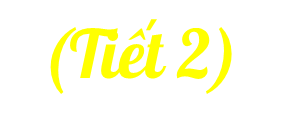 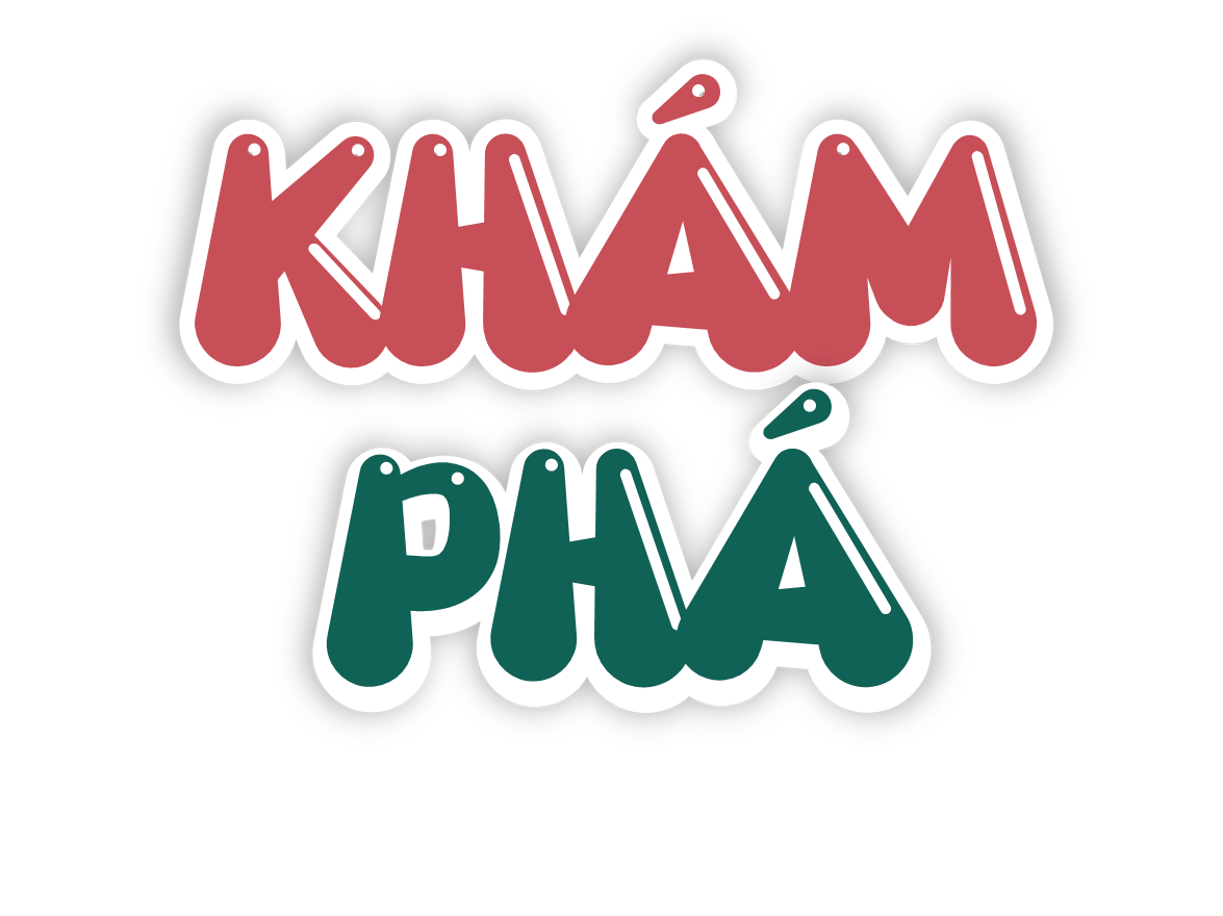 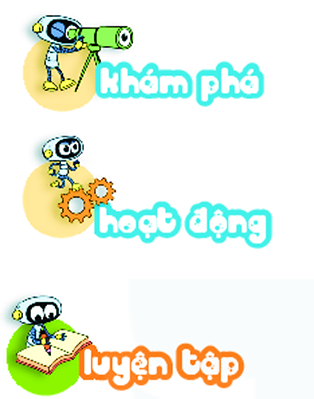 Hàng của số thập phân. Đọc, viết số thập phân
a)
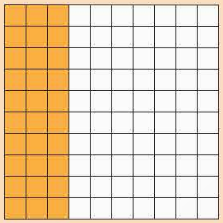 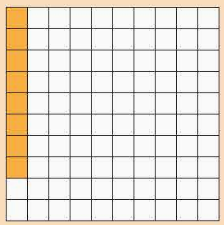 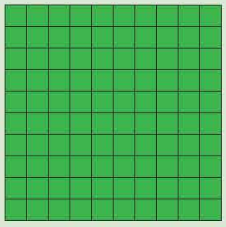 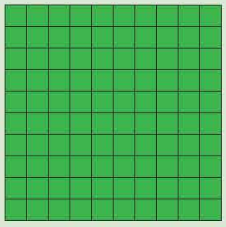 2 (hai đơn vị)
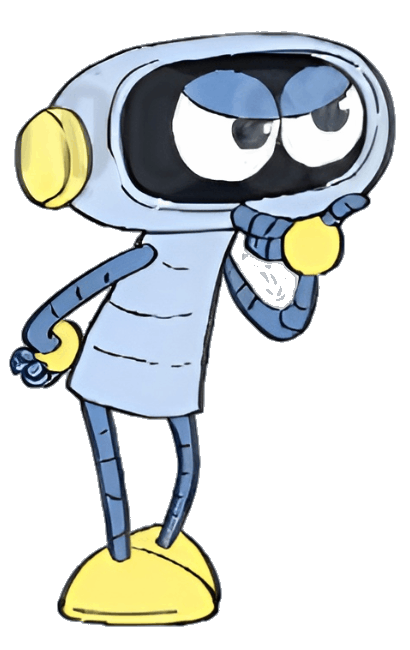 Số gồm 2 đơn vị, 3 phần mười, 8 phần trăm.
Viết là: 2,38. Đọc là: Hai phẩy ba mươi tám.
b)
1
1
100
10
1
1
10
100
1
100
,
3
5
3
2
1
4
Số gồm 3 trăm, 2 chục, 5 đơn vị, 4 phần mười, 3 phần trăm, 1 phần nghìn. Viết là: 325,431.
Đọc là: Ba trăm hai mươi lăm phẩy bốn trăm ba mươi mốt.
Muốn viết một số thập phân, trước hết viết phần nguyên, viết dấu phẩy, sau đó viết phần thập phân.
Muốn đọc một số thập phân, trước hết đọc phần nguyên, đọc dấu phẩy, sau đó đọc phần thập phân.
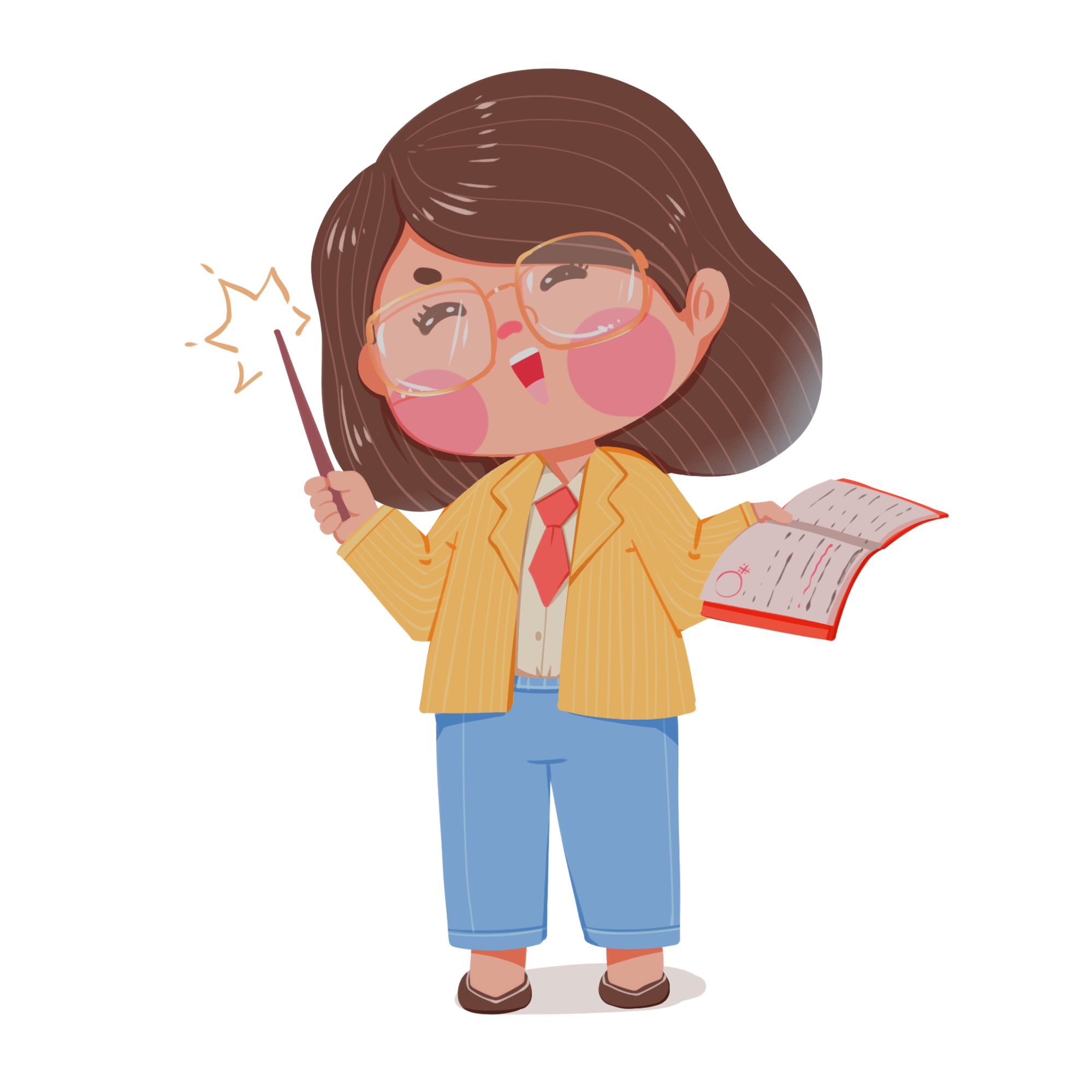 2,7
Số thập phân
8,56
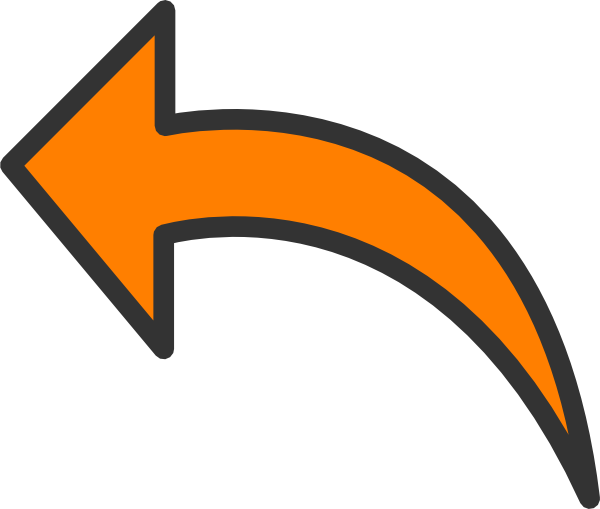 0,195
,
8
56
Phần thập phân
Phần nguyên
8,56 đọc là: tám phẩy năm mươi sáu
,
638
90
Phần thập phân
Phần nguyên
90,638 đọc là: chín mươi phẩy sáu trăm ba mươi tám
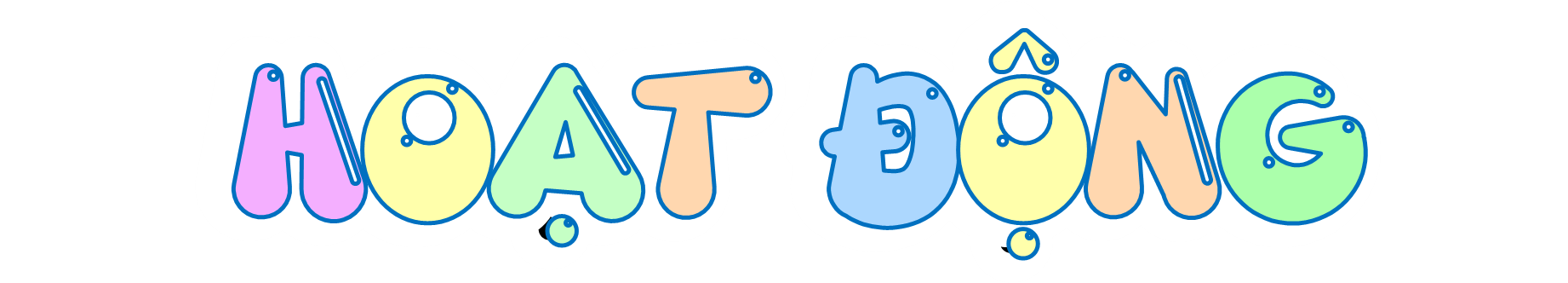 1
Viết, đọc số thập phân (theo mẫu)
116,715
Một trăm mười sáu phảy bảy trăm mười lăm
0,73
Không phảy bảy mươi ba
26,408
Hai mươi sáu phảy bốn trăm linh tám.
2
a) Nêu phần nguyên và phần thập phân của mỗi số thập phân rồi đọc số thập phân: 327,106; 49,251; 9,362.
2
b) Đọc các số thập phân 4,05; 12,004; 8,03; 25,009 (theo mẫu)
4,05 đọc là: Bốn phẩy không năm
12,004 đọc là: Mười hai phẩy không không bốn
Mẫu:
4,05 đọc là: Bốn phẩy không năm
12,004 đọc là: Mười hai phẩy không không bốn
8,03 đọc là: Tám phẩy không ba
25,009 đọc là: Hai mươi lăm phẩy không không chín
3
Chọn số thập phân thích hợp với mỗi phân số thập phân (theo mẫu).
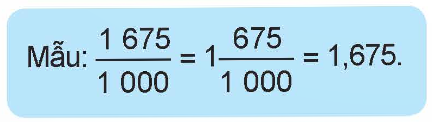 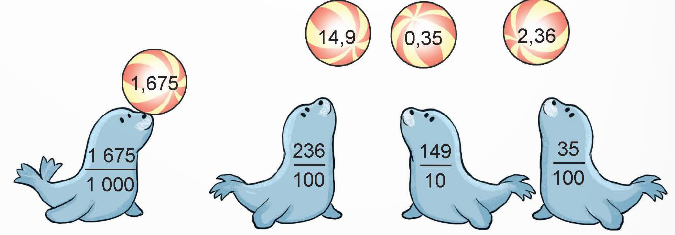 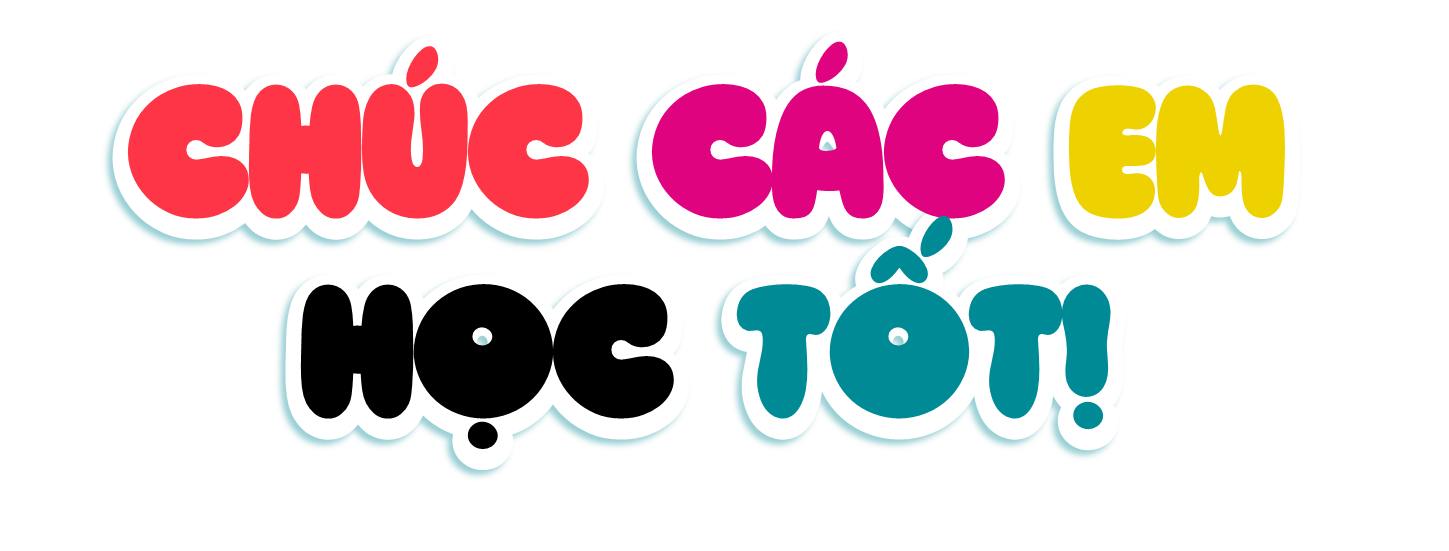 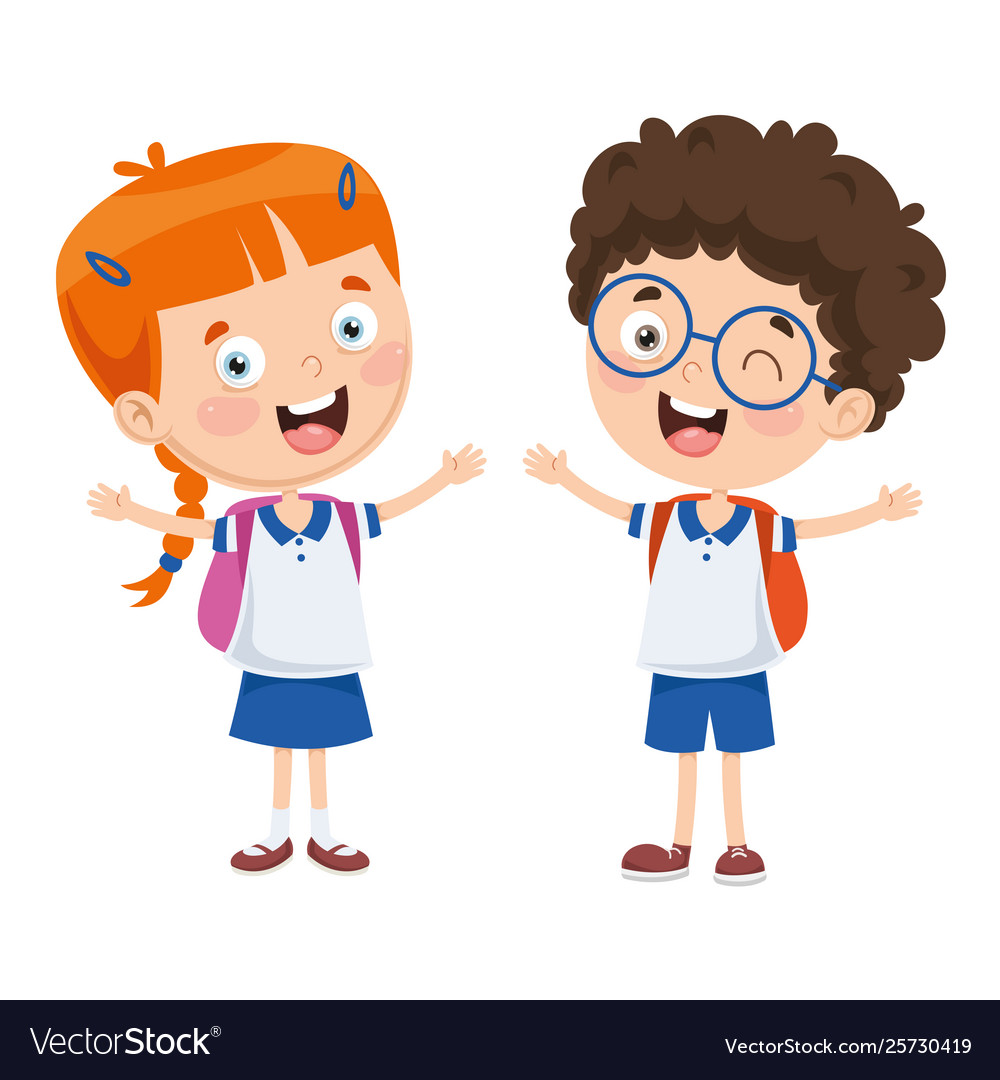